Comparison of MapReduce with Bulk-Synchronous Systems
Review of Bulk-SynchronousCommunication CostsProblem of Semijoin
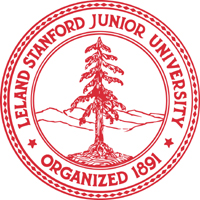 Jeffrey D. Ullman
Stanford University
The Graph Model
Views all computation as a recursion on some graph.
Graph nodes send messages to one another.
Messages bunched into supersteps, where each graph node processes all data received.
Sending individual messages would result in far too much overhead.
Checkpoint all compute nodes after some fixed number of supersteps.
On failure, rolls all tasks back to previous checkpoint.
2
Example: Shortest Paths
Is this the
shortest path from
M I know about?
If so …
I found a path
from node M to
you of length L
I found a path
from node M to
you of length L+5
I found a path
from node M to
you of length L+6
I found a path
from node M to
you of length L+3
Node            
N
table of
shortest
paths
to N
5
6
3
3
Some Systems
Pregel: the original, from Google.
Giraph: open-source (Apache) Pregel.
Built on Hadoop.
GraphX: a similar front end for Spark.
GraphLab: similar system that deals more effectively with nodes of high degree.
Will split the work for such a graph node among several compute nodes.
4
The Tyranny of Communication
All these systems move data between tasks.
It is rare that (say) a Map task feeds a Reduce task at the same compute node.
And even so, you probably need to do disk I/O.
Gigabit communication seems like a lot, but it is often the bottleneck.
5
Two Approaches
There is a subtle difference regarding how one avoids moving big data in MapReduce and Bulk-Synchronous systems.
Example: join of R(A,B) and S(B,C), where:
A is a really large field – a video.
B is the video ID.
S(B,C) is a small number of streaming requests, where C is the destination.
If we join R and S, most R-tuples move to the reducer for the B-value needlessly.
6
The Semijoin
Might want to semijoin first: find all the values of B in S, and filter those (a,b) in R that are dangling (will not join with anything in S).
Then Map need not move dangling tuples to any reducer.
But the obvious approach to semijoin also requires that every R-tuple be sent by its mapper to some reducer.
7
Semijoin – (2)
To semijoin R(A,B) with S(B,C), use B as the key for both relations.
From R(a,b) create key-value pair (b, (R,a)).
From S(b,c) create key-value pair (b,S).
Almost like join, but you don’t need the C-value.
8
The MapReduce Solution
Recent implementations of MapReduce allow distribution of “small” amounts of data to every compute node.
Project S onto B to form set S’ and distribute S’ everywhere.
Then, run the standard MapReduce join, but have the Map function check that (a,b) has b in S’ before emitting it as a key-value pair.
If most tuples in R are dangling, it saves substantial communication.
9
Semijoin in the Mappers
Table with all B-values from S
Is b there?
Mapper
R(a,b)
10
Semijoin in the Mappers – “Yes”
Table with all B-values from S
Yes
Mapper
R(a,b)
(b, (R,a))
11
Semijoin in the Mappers – “No”
Table with all B-values from S
No
Mapper
R(a,b)
(nothing)
12
The Bulk-Synchronous Solution
Create a graph node for every tuple, and also for every B-value.
All tuples (b,c) from S send a message to the node for B-value b.
All tuples (a,b) from R send a message with their node name to the node for B-value b.
The node for b sends messages to all (a,b) in R, provided it has received at least one message from a tuple in S.
Now, we can mimic the MapReduce join without considering dangling tuples.
13
Bulk-Synchronous Semijoin
Node for R(a1,b1)
Node for R(a2,b2)
I exist
I exist
Node for b1
Node for b2
b1 OK
b1 OK
Node for S(b1,c1)
Node for S(b1,c2)
14
Bulk-Synchronous Semijoin – (2)
Node for R(a1,b1)
Node for R(a2,b2)
You are
needed
Node for b1
OK
Node for b2
Node for S(b1,c1)
Node for S(b1,c2)
15
Bulk-Synchronous Join Phase
Node for R(a1,b1)
Node for R(a2,b2)
(b1, (R,a1))
Node for b1
OK
Node for b2
(b1, (S,c1))
(b1, (S,c2))
Node for S(b1,c1)
Node for S(b1,c2)
16